TPA32xx Grounding Notes
High Power Class-D PCB Layout- TPA3255 EVM
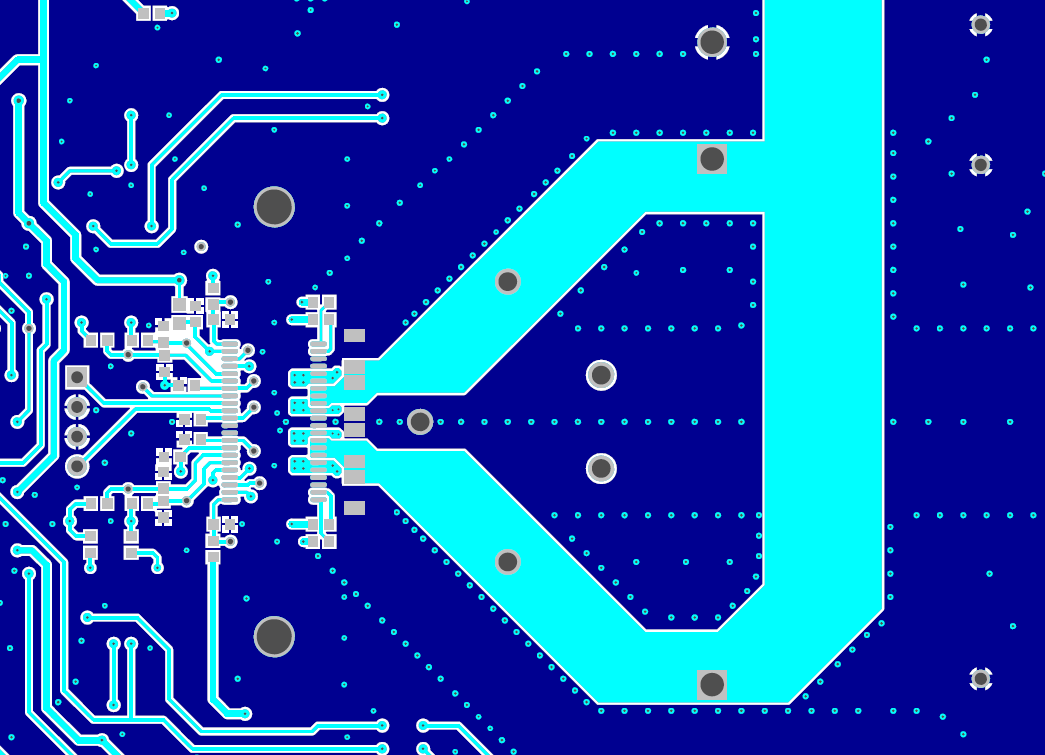 Strong Ground path from Output side of Board
High Power Class-D PCB Layout- TPA3255 EVM
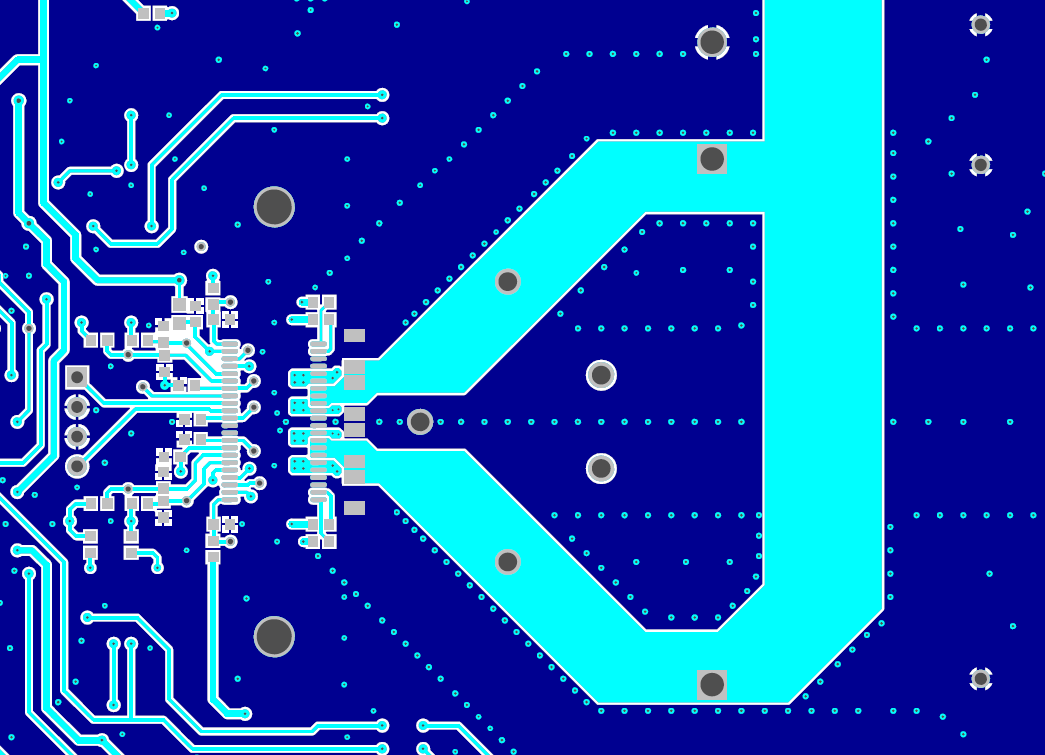 All power Gnd pins are tightly coupled
High Power Class-D PCB Layout- TPA3255 EVM
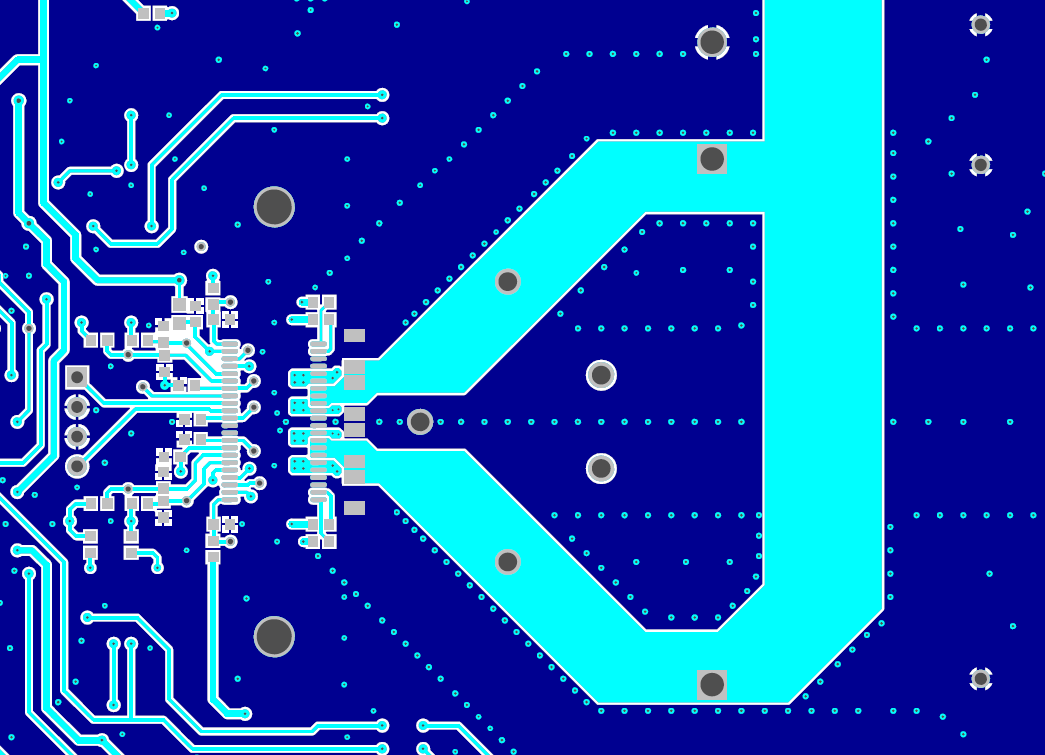 Top and Bottom traces do not overlap

Ground plane is not isolated!
Top and Bottom Ground pour are inter-connected
High Power Class-D PCB Layout- TPA3255 EVM
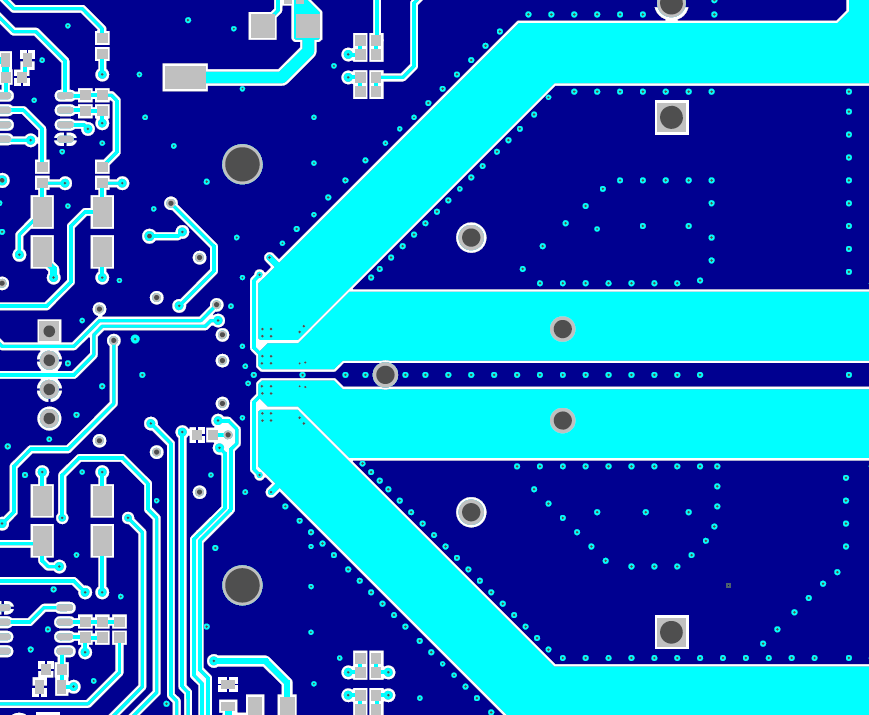